មេរៀនរំឭកទី៤០ ផ្ញើជើង ច្ប ច្ន ច្រ ច្យ
ភាសាខ្មែរ ថ្នាក់ទី២
រំឭក
គ្មាន
គ្រួសារ
ខ្ពង់ខ្ពស់
ឃ្មាតខ្មី
ឃ្លៀងឃ្លាត
ជើងព្យញ្ជនៈ
្ប
្ន
្យ
្រ
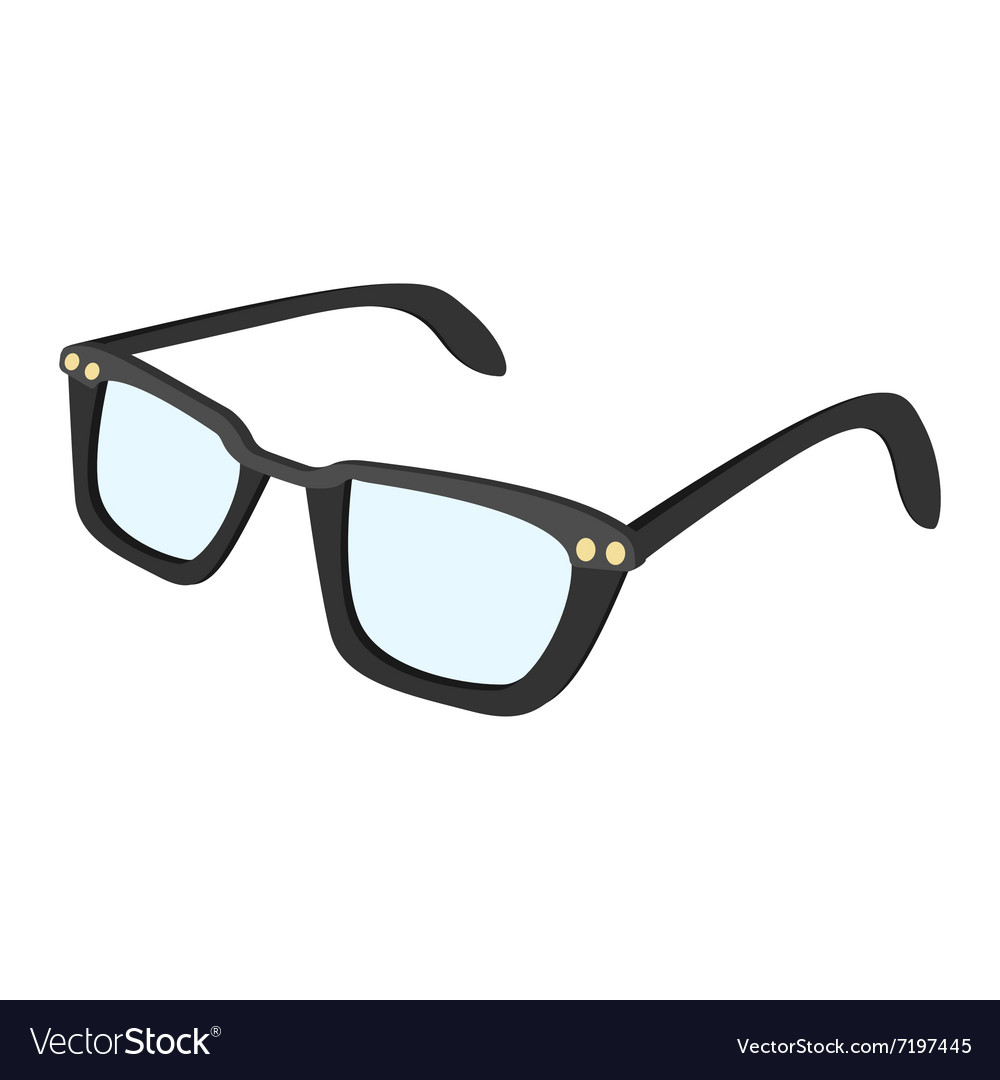 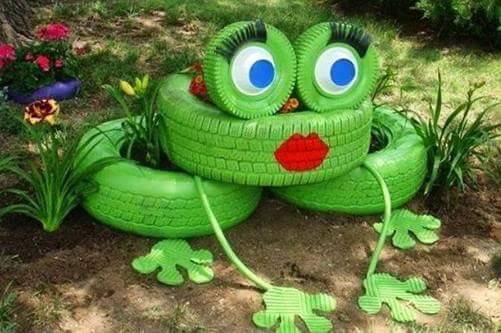 ច្ន
ច្ប
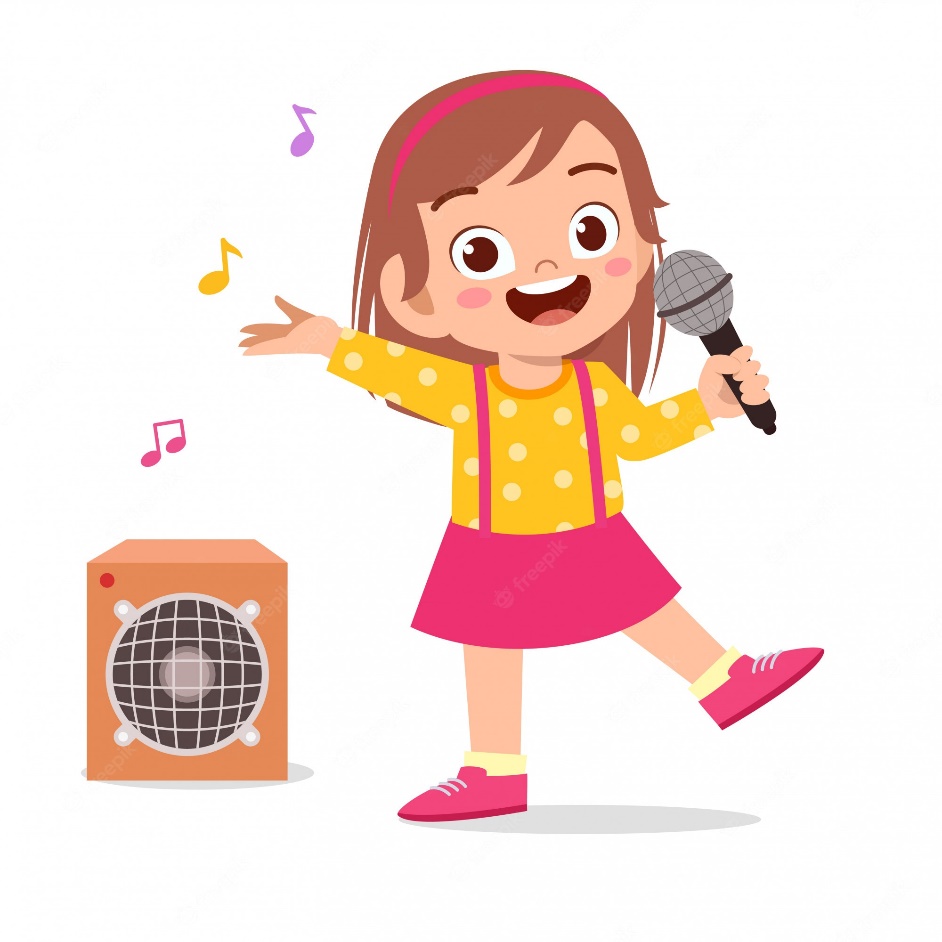 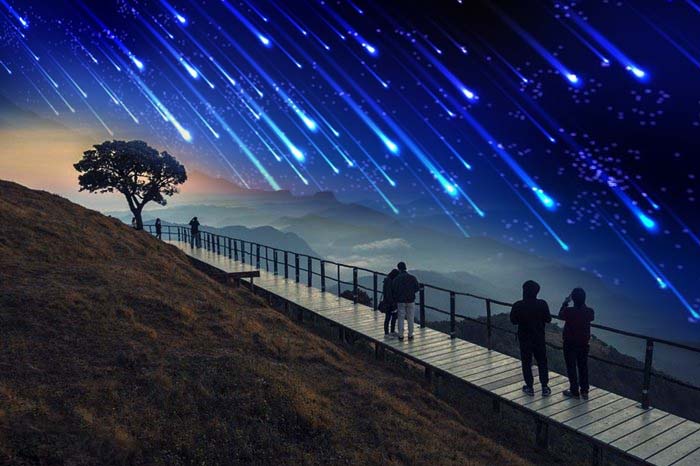 ច្រ
ច្យ
ផ្ញើជើង
ច្ប
ច្ន
ច្យ
ច្រ
ការអានព្យាង្គ
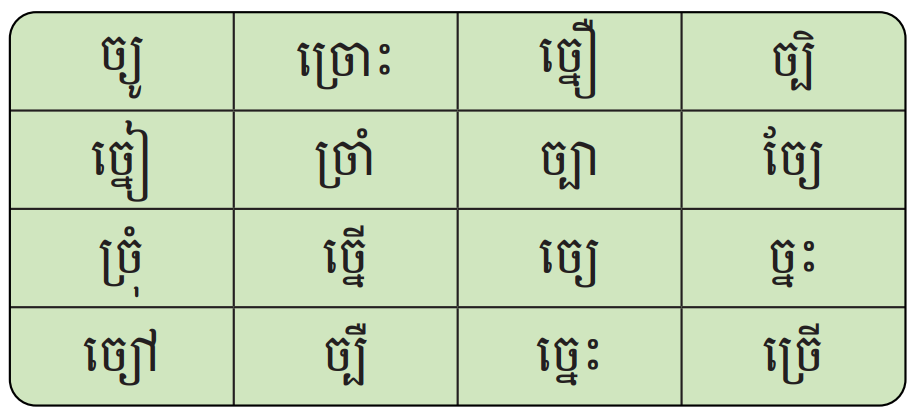 ការអានពាក្យ
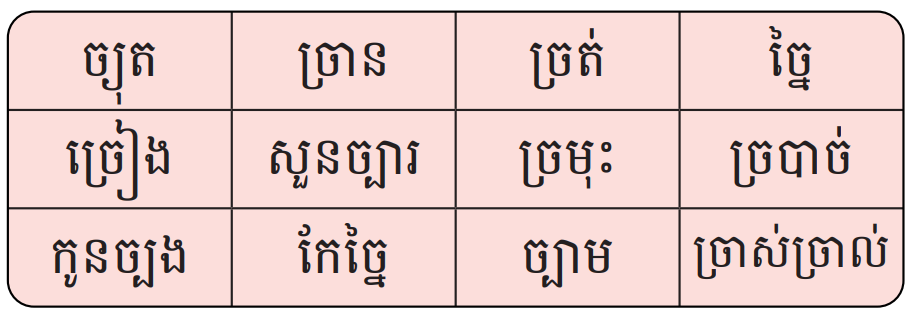 ច្រងិចច្រងិល
ច្រាស់ច្រាល់
កសិករច្រៀងផងច្រូតផង។
កសិករ/ច្រៀង/ផង/ច្រូត/ផង។
ការអានល្បះ
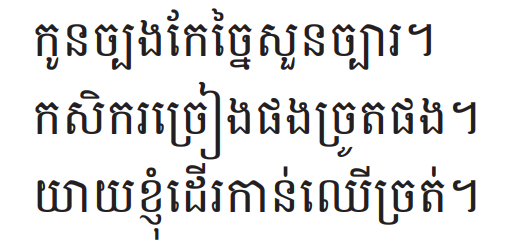 ការអានអត្ថបទខ្លី
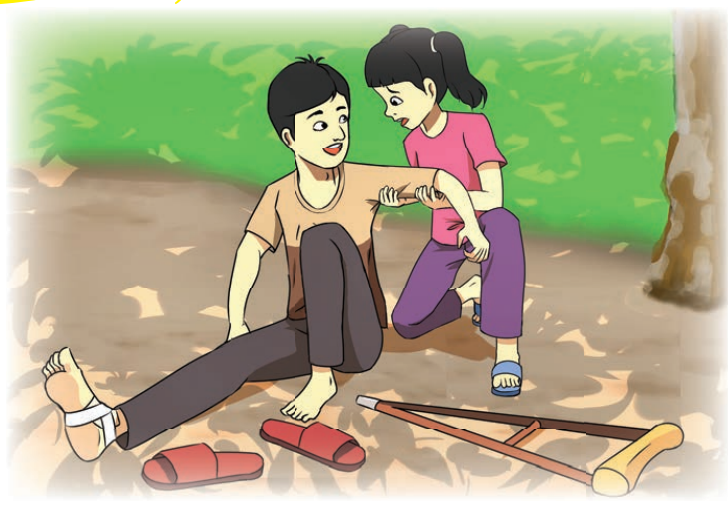 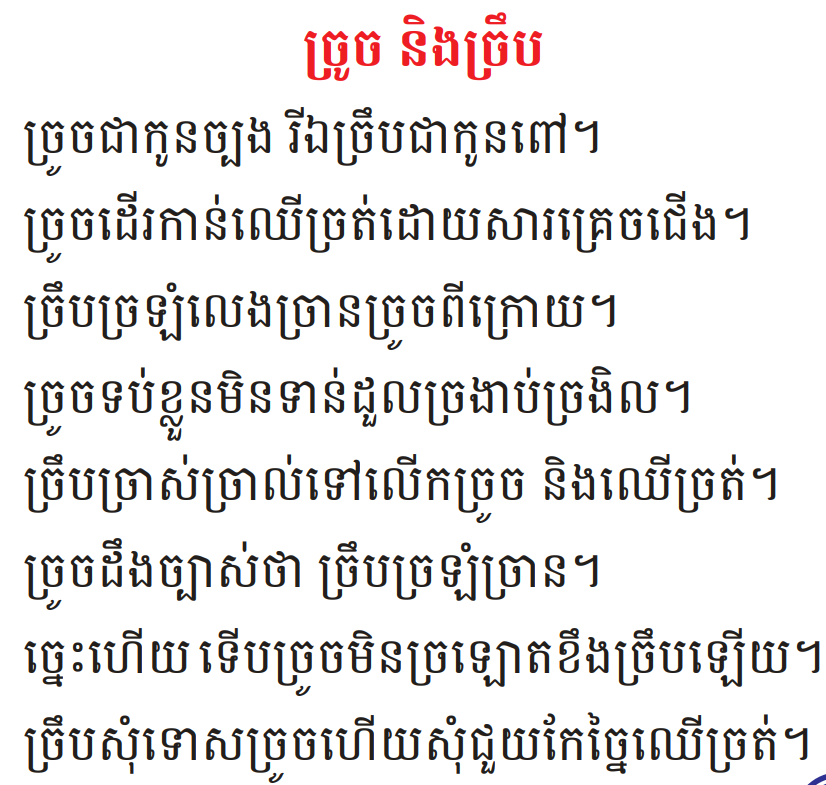 ការសរសេរ
ច្យុត
ច្រាស់ច្រាល់
កែច្នៃ
កូនច្បង
សួនច្បារ
រៀមច្បងគ្រួសារ
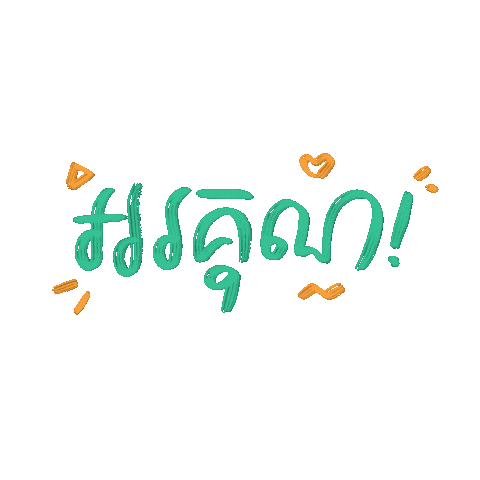